Модуль обменаБИФИТ-Касса -> StoreHouse_V4
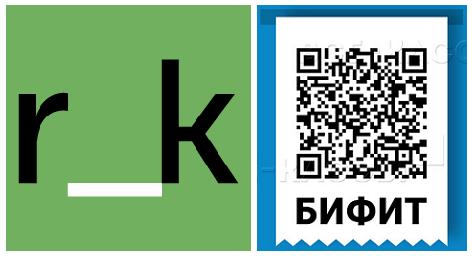 1
Компания СПО-Сервис sposervice.ru                                            8(846) 953-78-74
Представляем модуль загрузки продаж из ПО БИФИТ-Касса в ПО StoreHouseV4
У вас выездная торговля
Ограниченное пространство на кассе
Полноценная автоматизация слишком дорого
Используйте бесплатное ПО БИФИТ-Касса и загружайте продажи в StoreHouse_V4
Компания СПО-Сервис sposervice.ru                                            8(846) 953-78-74
Схема работы:
*.csv
файл
Storehouse
ЛК БИФИТ-Касса
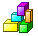 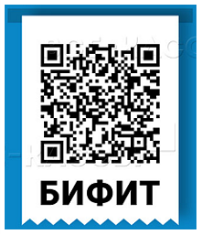 Компания СПО-Сервис sposervice.ru                                            8(846) 953-78-74
В личном кабинете БИФИТ-Касса открываем раздел Продажи
Устанавливаем период экспорта
Нажимаем кнопку экспорта продаж в *.csv
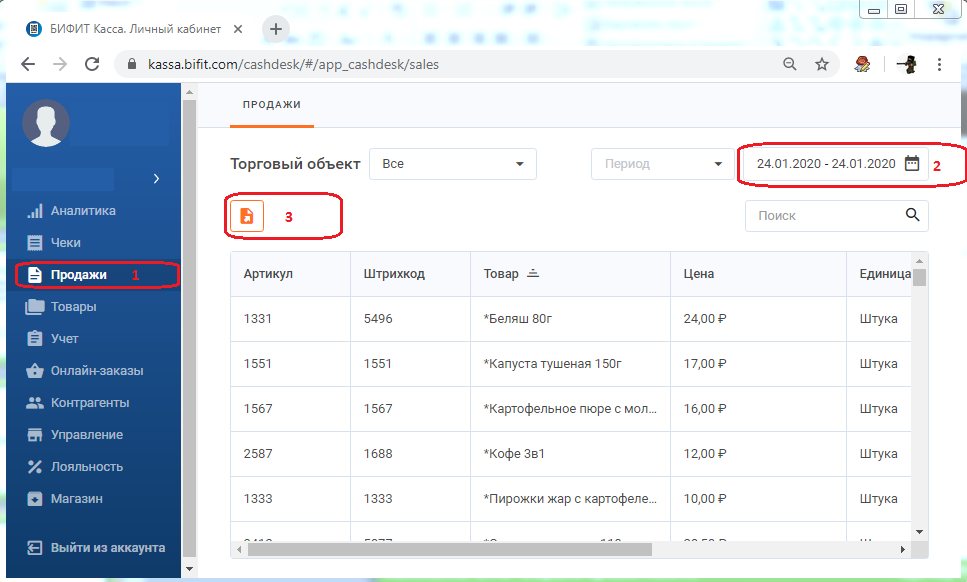 Компания СПО-Сервис sposervice.ru                                            8(846) 953-78-74
Подключаемся к StoreHouse
Выбираем «Место реализации»
Открываем файл
Выбираем «Категорию расхода»
Выполнить – загружаем продажи
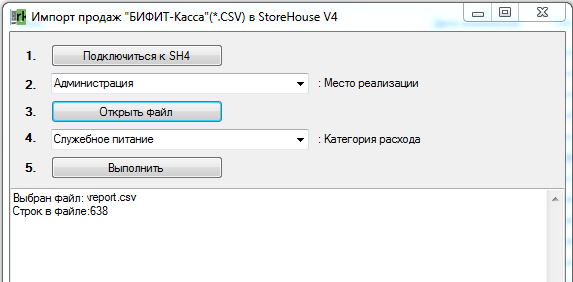 Компания СПО-Сервис sposervice.ru                                            8(846) 953-78-74
В StoreHouse_V4 получаем «Документ Расхода»
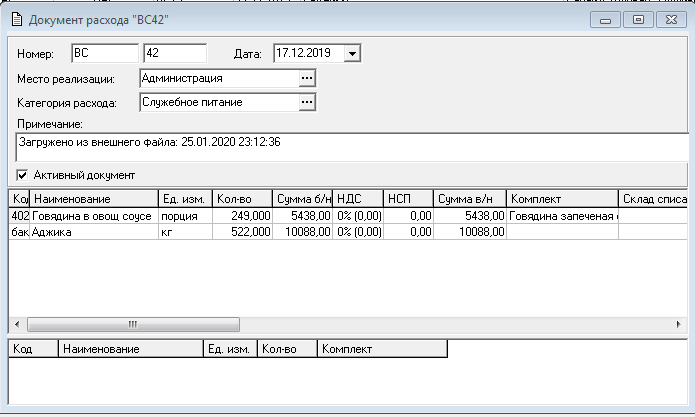 Компания СПО-Сервис sposervice.ru                                            8(846) 953-78-74